Making Bro Better on BSD
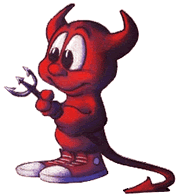 Michael ShirkBroCon201810/11/2018
Agenda
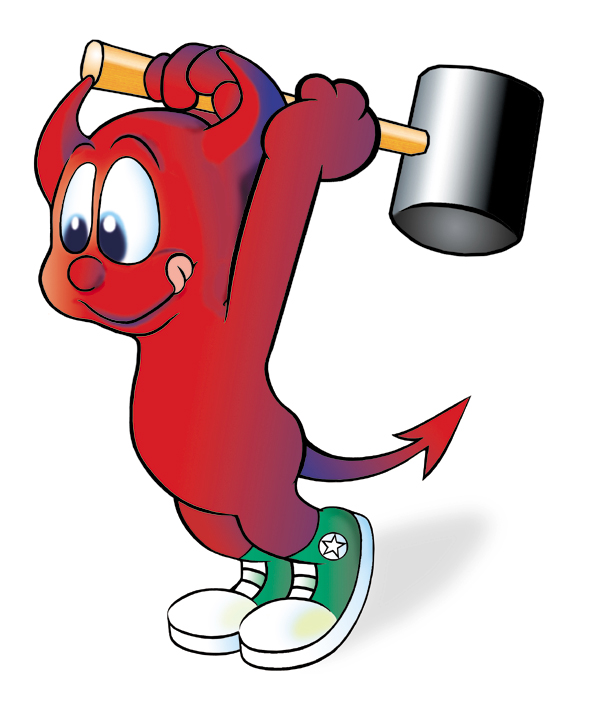 Docker
Kubernetes
Containers
Systemd
Linux
Agenda
Introduction
Bug fixes
Ports and packages
Advocacy
Next steps
Introduction
Worked in IDS/IPS since 2003 (various positions including consulting)
Engines: Snort, Suricata, Dragon and now Bro (also had to work with McAfee, ISS, NFR … others)
Signatures for Emerging Threats (since they were Bleeding Edge Snort)
Support Open Source Security Tools and Software
Maintain pulledpork for Snort/Suricata (rule updating script): https://github.com/shirkdog/pulledpork
Active community member of open source projects:
Operating Systems: FreeBSD, OpenBSD, HardenedBSD
Security Tools:  Snort, Suricata, AIDE, Bro
Projects:
https://github.com/shirkdog
Bug Fixes
bro-interface-setup 
Bro package from NCSA (Justin Azoff)
Provided flags to use on FreeBSD with ifconfig in broctl:
interfacesetup.flags_command=/sbin/ifconfig {interface} -rxcsum  -txcsum -tso4 -tso6 -lro -rxcsum6 -txcsum6 -vlanhwcsum -vlanhwtso
When I run this:
# ifconfig em0 -rxcsum 
I get this: options=a10098<VLAN_MTU,VLAN_HWTAGGING,VLAN_HWCSUM,VLAN_HWFILTER,RXCSUM_IPV6>
Bug Fixes
bro-interface-setup  
Wait, what is this?
# ifconfig em0 -rxcsum6
options=810099<RXCSUM,VLAN_MTU,VLAN_HWTAGGING,VLAN_HWCSUM,VLAN_HWFILTER> 
Iflib work in FreeBSD is a rewrite in the way drivers are brought into the kernel
This is a bug in setting capabilities in the iflib drivers:
https://bugs.freebsd.org/bugzilla/show_bug.cgi?id=231151
Bug Fixes
Ever use SSH with keys on BSD?
weird.log output
r1539199640.485360       CLvkmgAhuEG1wq0Rb       xx.xx.xx.xx  8329    xx.xx.xx.xx   5050    ssh_unknown_kex_algorithm=curve25519-sha256     -       F       worker-1     
Fixed in Bro 2.6 
Test the BETA!
Bug Fixes
added rc script for Bro on FreeBSD https://bugs.freebsd.org/bugzilla/show_bug.cgi?id=212433
# sysrc bro_enable=yes 
bro_enable: yes -> yes 
# service bro deploy 
checking configurations ... 
installing ... 
removing old policies in /nsm/bro/spool/installed-scripts-do-not-touch site ... 
removing old policies in /nsm/bro/spool/installed-scripts-do-not-touch/auto ... 
creating policy directories ... 
installing site policies ... 
generating cluster-layout.bro ... 
generating local-networks.bro ... 
generating broctl-config.bro ... 
generating broctl-config.sh ...  
starting logger ... 
starting manager ... 
starting proxy-1 ... 
starting worker-1 ...
Ports and Packages
Wouldn’t it be nice to run the following on FreeBSD:
pkg install -y bro py-bro-pkg
Bro port exists, but I needed to create the bro-pkg port
First step is to get the bro-pkg port setup
Python port in FreeBSD
Used other ports as an example
Talk to me if you care about the FreeBSD port process
Ports and Packages
Cannot have a bro-pkg port without a btest port
Two for the price of...two
When you install with pip it installs the dependencies such as btest for you, but this needs to work with the FreeBSD Ports tree.
I created two bugs to get btest and bro-pkg added to the FreeBSD ports tree
https://bugs.freebsd.org/bugzilla/show_bug.cgi?id=231738
https://bugs.freebsd.org/bugzilla/show_bug.cgi?id=231739
Test of port (which depends on the devel/btest port being installed)
# cd /usr/ports/security/py-bro-pkg && make install clean
# bro-pkg autoconfig
Ports and Packages
Current issues with bro-pkg port (version 1.4.2)
Due to the way bro-pkg needs to build plugins, it needs the Bro source code (header files)
I was told that this will change in Bro 2.6.x, but this breaks the usage with the standard Bro port at 2.5.5
# cat ~/.bro-pkg/config
[sources] 
bro = https://github.com/bro/packages 

[paths] 
state_dir = /root/.bro-pkg 
script_dir = /usr/local/share/bro/site 
plugin_dir = /usr/local/lib/bro/plugins 
bro_dist = /wrkdirs/usr/ports/security/bro/work/bro-2.5.5
Ports and Packages
Current issues with bro-pkg port (version 1.4.2)
If you run custom a Bro install, you can install packages that must build and install as plugins.
One hack is to leave the source code in the ports dir and update bro-pkg config
# cd /usr/ports/security/bro && make install# sed -i '' -e 's/^bro_dist.*/bro_dist = \/usr\/ports\/security\/bro\/work\/bro-2.5.5/g' ~/.bro-pkg/config
Advocacy
BSD fits as a solution for embedded systems and low bandwidth monitoring.
Efforts to help promote BSD as an NSM platform has not increased the user base.
At least in the domestic United States.
Unfortunately, pfSense (and the smaller group of OPNSense users) are really the only users of BSD network security tools.
Folks that use Sguil for NSM maybe...but that is just one company I know of.  
There is still some hope.
Advocacy
FreeBSD users tend to show up at BroCon and sometimes on IRC
Number seems to be going in the opposite direction
Using pfSense is not exactly advocacy for FreeBSD.
OpenBSD users apparently “exist”
“There are literally dozens of us” - Tobias Fuke
Port/Package is updated to 2.5.5 for OpenBSD 6.4 (~Nov/Dec 2018)
Original OpenBSD developer no longer works with Bro, but claims there are a large number of users
Still trying to find them?!?
There are apparently some other lingering performance issues on OpenBSD
Unknown, hearsay
Next Steps
Make Seth happy
lb -i em0 -p bro:2 -o 60
Make lb available as a port/pkg or a part of the base OS with a good checkin of the netmap source code.
Add bro-pkg/btest as ports for OpenBSD
Other ports I need to get added for that other security tool people use at this conference.
Create BSDNSM, a metaport in FreeBSD that sets up an NSM system similar to Security Onion.
Questions?
Copyright (c) 2018, Michael Shirk, Daemon Security Inc.
All rights reserved.

Redistribution and use in source and binary forms, with or without modification, are
permitted provided that the following conditions are met:

1. Redistributions of source code must retain the above copyright notice, this list of
conditions and the following disclaimer.

2. Redistributions in binary form must reproduce the above copyright notice, this list of
conditions and the following disclaimer in the documentation and/or other materials
provided with the distribution.

THIS SOFTWARE IS PROVIDED BY THE COPYRIGHT HOLDERS AND CONTRIBUTORS
"AS IS" AND ANY EXPRESS OR IMPLIED WARRANTIES, INCLUDING, BUT NOT LIMITED
TO, THE IMPLIED WARRANTIES OF MERCHANTABILITY AND FITNESS FOR A
PARTICULAR PURPOSE ARE DISCLAIMED. IN NO EVENT SHALL THE COPYRIGHT
HOLDER OR CONTRIBUTORS BE LIABLE FOR ANY DIRECT, INDIRECT, INCIDENTAL,
SPECIAL, EXEMPLARY, OR CONSEQUENTIAL DAMAGES (INCLUDING, BUT NOT
LIMITED TO, PROCUREMENT OF SUBSTITUTE GOODS OR SERVICES; LOSS OF USE,
DATA, OR PROFITS; OR BUSINESS INTERRUPTION) HOWEVER CAUSED AND ON ANY
THEORY OF LIABILITY, WHETHER IN CONTRACT, STRICT LIABILITY, OR TORT
(INCLUDING NEGLIGENCE OR OTHERWISE) ARISING IN ANY WAY OUT OF THE USE OF
THIS SOFTWARE, EVEN IF ADVISED OF THE POSSIBILITY OF SUCH DAMAGE.